MESLEK YÜKSEKOKULLARINDA
3+1 Eğitim M  deli
2021–2022 BAHAR
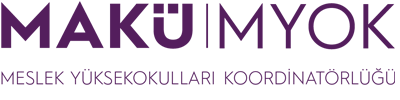 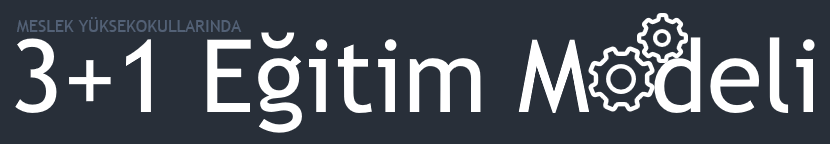 İçerik
01
3+1 EĞİTİM MODELİ NEDİR?
02
FAYDALARI
Öğrenciye Faydaları, Üniversiteye Faydaları, İş Dünyasına Faydaları
İŞLEYİŞ
Ön Şart, İşletmede Mesleki Eğitim Kabul Formu, Süresi, Değerlendirme, Sigorta Primi, Devamsızlık, Rapor, Takip
03
04
RAPOR HAZIRLAMA
Ara Rapor, Sonuç Raporu
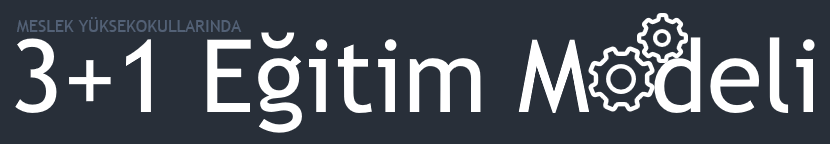 Mesleki Eğitimin Amacı

Bilgi
Beceri
Davranış
Takım Çalışması
Uygulama becerisi yetersiz olduğundan nitelikli iş gücü yetiştirmek için farklı modeller ortaya konmuştur
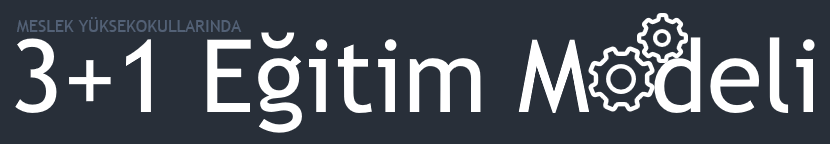 Duyarsam Unuturum
Görürsem Hatırlarım
Yaparsam Öğrenirim
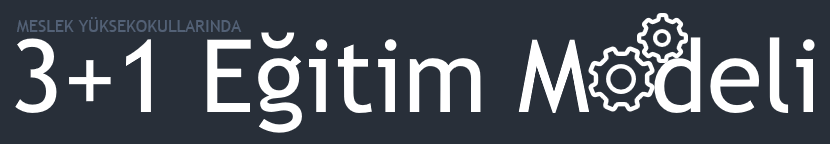 Bir yandan işsizlikten bahsediliyor, diğer yandan işveren nitelikli eleman arıyor.
Bu bir çelişki..!
Nitelikli Eleman
İşsizlik Oranı, Nitelikli Eleman
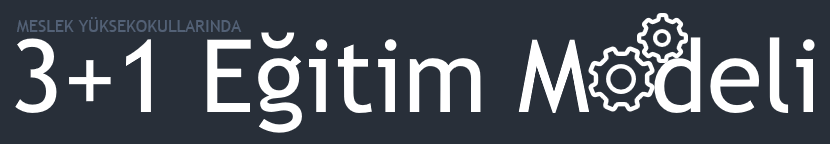 Bu model ile, işveren ile meslek yüksekokulları 
bir araya gelerek ihtiyaç duyulan kalifiye, 
nitelikli elemanı birlikte yetiştirebilecektir.
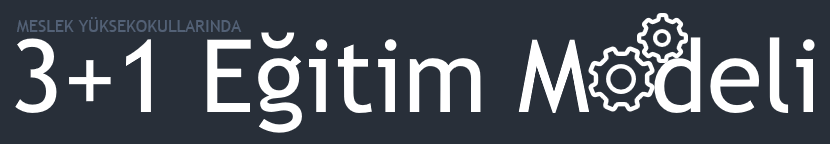 Amaç
Öğrencilerin dördüncü yarıyılda 
İşletmede Mesleki Eğitim dersi kapsamında nitelikli 
meslek elemanı olarak görev yapacakları işyerlerindeki 
• Sorumluluklarını, 
• İşçi-işveren İlişkilerini, 
• Üretim 
• İş Güvenliği Sistemlerini 
• Yeni Teknolojileri İşyerlerinde tanımaları sağlanabilecektir.
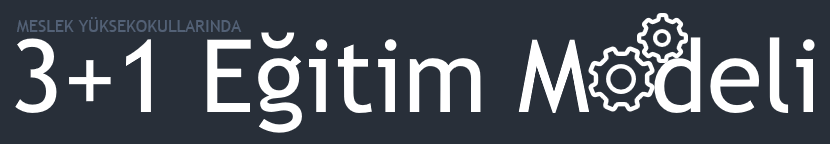 Öğrenciye
Faydaları
Üniversiteye Faydaları
İş Dünyasına Faydaları
İşe başlangıç eğitiminden kurtulma
Hızlı adaptasyon
Uyumlu öğrenci tespiti
Daha kısa sürede nitelikli eleman yetiştirmek
İş dünyası ile kaynaşma
Ortak ARGE çalışmaları
Mezun öğrencilerin başarısı ile tercih edilen bir üniversite olma
İş dünyasının sorunlarına çözüm üretme
Daha kolay iş bulma imkanı
Kariyer planlaması ve hedeflere ulaşma
İş hayatı şartlarını daha erken öğrenme
Uygulama becerisine sahip olma
SERVICES
Your text here
Your text here
Your text here
Your text here
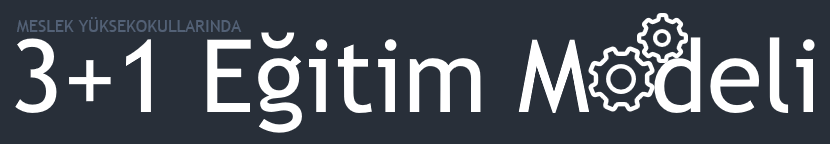 3+1 Eğitim Modeli İşleyişi / Süresi
İşletmede Mesleki Eğitim 4. Yarıyılda ‘İlgili Akademik Dönemin Başlangıcını Ve Bitişini’ Kapsayarak Tam Zamanlı Olarak İşyerlerinde Gerçekleştirilir.
Örnek Öğretim Planı
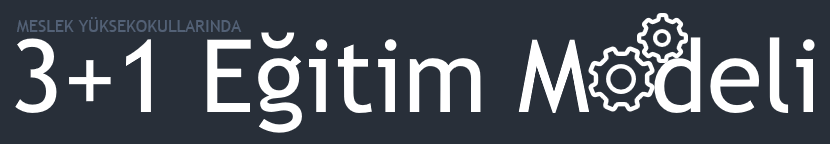 1
2
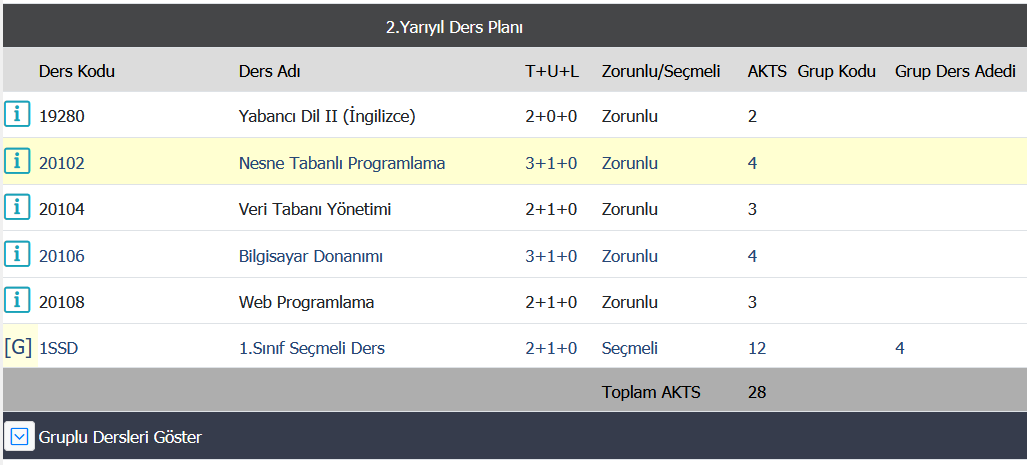 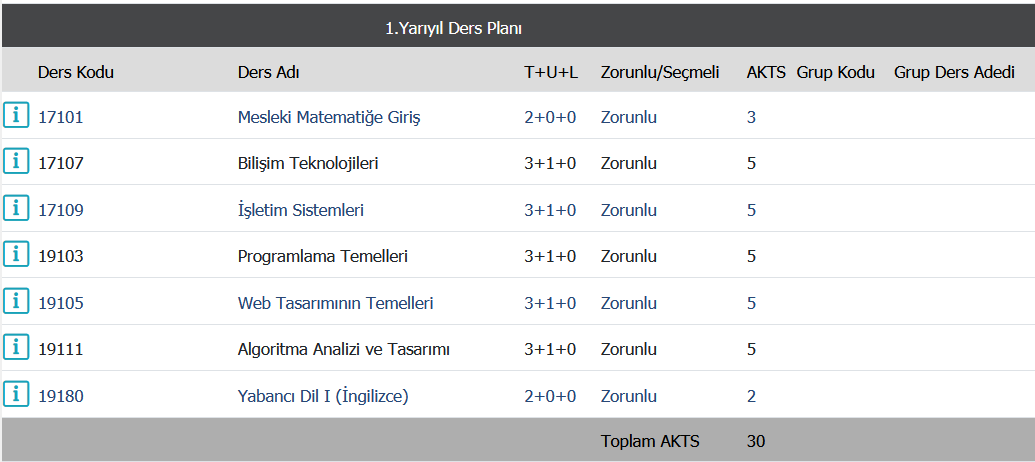 Örnek Öğretim Planı
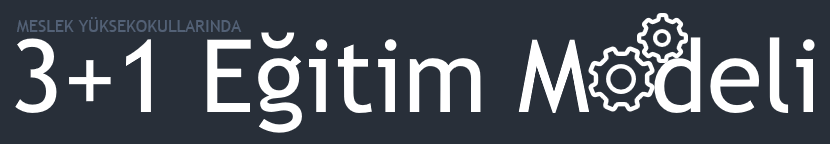 3
4
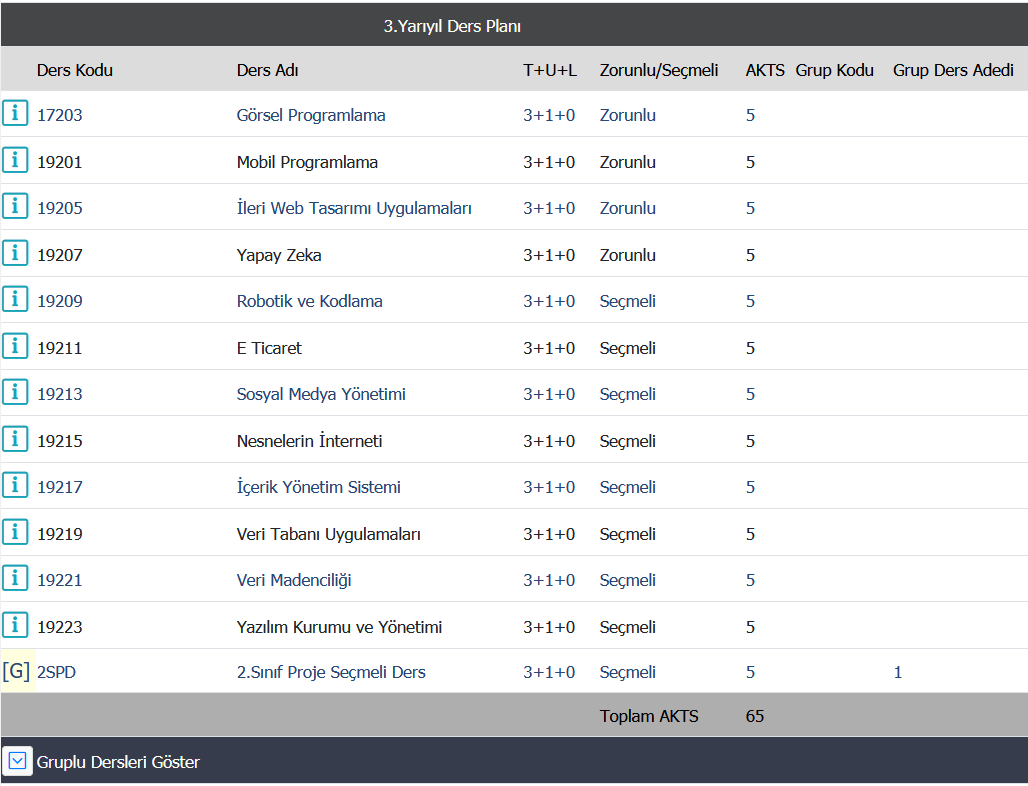 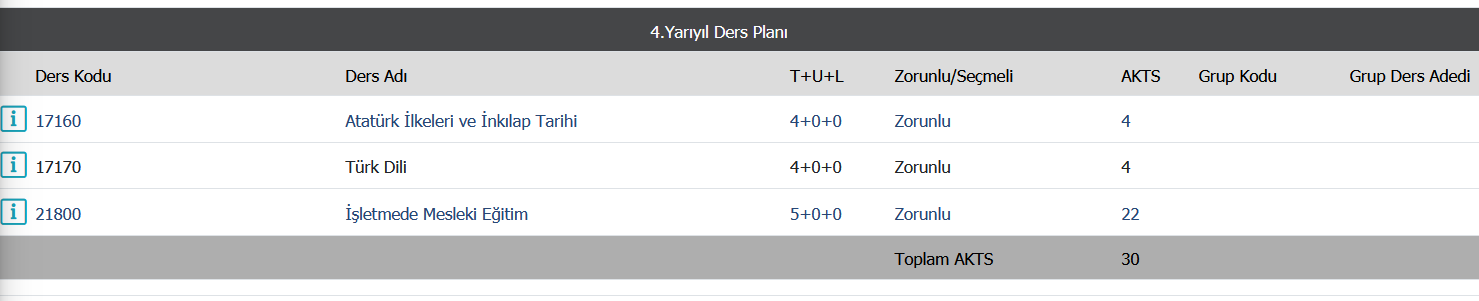 Ön Şart
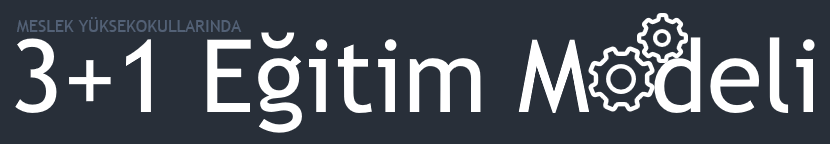 İşletmede Mesleki Eğitime Gidecek Öğrencinin Ağırlıklı Genel Not Ortalaması En Az 1.80 Olmalıdır.
1.80 Ortalamaya Sahip Olmayan Öğrenciler Bu Şartı Sağlayana Kadar İşletmede Mesleki Eğitime Gidemezler..!
İşleyiş
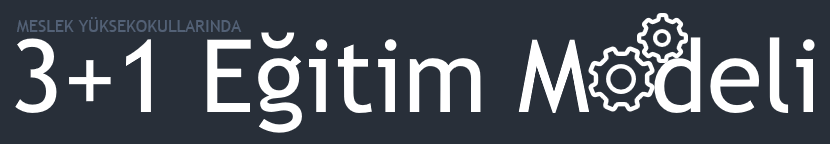 Uygulama Dönemi
Ön Şart
Süre
Değerlendirme
4. Yarıyıl
1.8 Not Ortalaması
İlgili Akademik Dönemin Başlangıcı ve Bitişi
HARF NOTU (Akademik Ortalamayı Etkiler)
(Öğrencinin İşletmede Mesleki Eğitim kapsamındaki değerlendirme notu sisteme ders notu olarak işlenir. Notlar İş Yeri Sorumlusu ile ortak belirlenir.)
Sigorta Primi
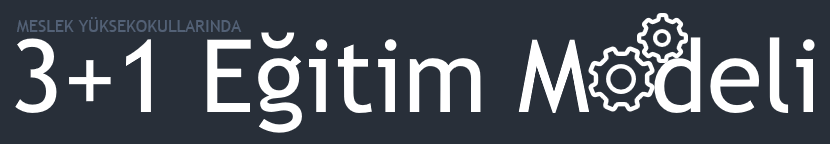 Beceri   eğitimi    için  işletmelere giden öğrencilerin iş kazası, meslek hastalıklarına yönelik  sigorta  primleri SGK hükümlerine göre MAKÜ  tarafından ödenir . (İŞKUR-İEP)
Devamsızlık
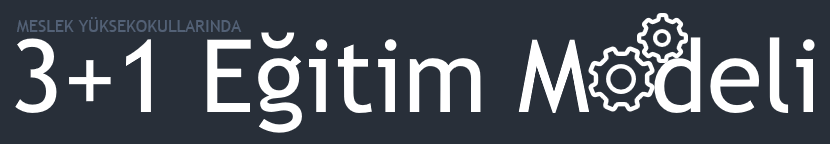 İşletmede Mesleki Eğitimde %80 oranında devam zorunluluğu bulunmaktadır.
?
Devamsızlıktan kalan öğrenci İşletmede Mesleki Eğitim dersini tekrar almak zorundadır!
Sağlık nedeni ile rapor alan öğrenci durumunu aynı gün içinde bölüm sekreterliğine ve bölüm başkanına bildirmek zorundadır..!

Bu süre SGK’ya bildirilir ve öğrencinin devamsızlığına işlenir.
Takip ve Değerlendirme
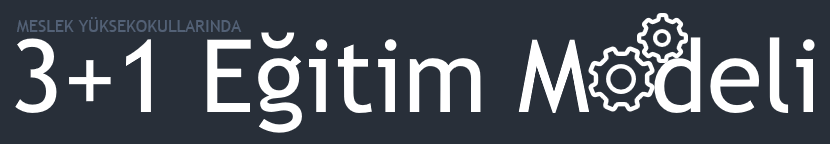 İşletmede Mesleki Eğitim dersi Ara Sınav notu öğrencinin ara sınav dönemine kadar gerçekleştirdiği uygulamalardan oluşan Ara rapor incelenerek sadece Sorumlu Öğretim Elemanı tarafından belirlenecektir.
Takip / Değerlendirme
1
İşletmede Mesleki Eğitim takip sürecinde
•Üniversiteden sorumlu bir öğretim elemanı
•İşletmelerden bir işyeri sorumlusu görevlendirilecektir.
2
4
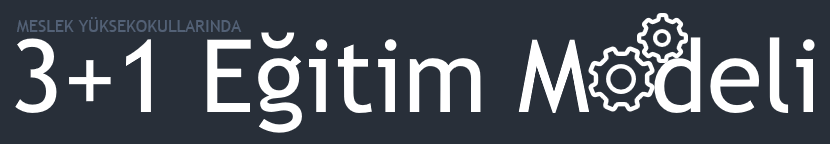 «İşletmede Mesleki Eğitim» yapan öğrenciler yarıyıl sonunda değerlendirme notu  100 üzerinden en az 70 almak zorundadır. 
Sorumlu Öğretim Elemanı %50 
İşyeri eğitim sorumlusu %50 
(Öğrencinin bu dersteki başarısı harf notu şeklinde belirlenecektir ve akademik not ortalaması hesabına dahil olacaktır.)
Final Sınav notu öğrencinin dönemin sonuna kadar gerçekleştirmiş olduğu uygulamalardan oluşan İşletmede Mesleki Eğitim Sonuç Raporu, İş Yeri Sorumlusu Değerlendirme Formu incelenerek ve sorumlu Öğretim Elemanının görüşü ile belirlenecektir.
3
Dayanak
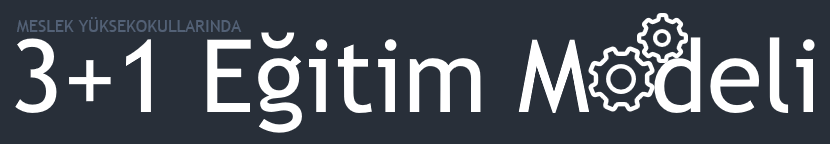 6111 sayılı kanuna göre ‘’Mesleki ve Teknik Eğitim Yapan Yükseköğretim Kurumları’’ 3308 sayılı Mesleki eğitim kanunu ve 17/06/2021 tarihli 31514 sayılı Resmi Gazete’de yayımlanan Yükseköğretimde Uygulamalı Eğitimler Çerçeve Yönetmeliği kapsamına alınmıştır.
6111 sayılı kanun gereği 10 ve üzeri personel çalıştıran işletmelere beceri eğitimi yaptırma zorunluluğu getirilmiştir.
506 sayılı sosyal sigortalar kanununun iş kazaları ve meslek hastalıkları ile sigorta hükümleri uygulanır. (Üniversitemiz tarafından)c
10 ve üzeri personel çalıştıran işletmeler çalıştırdıkları personel sayısının %5’inden az %10’undan fazla olmamak şartı ile öğrencilere beceri eğitimi yaptırır. (6111 sayılı kanun)
Uygulamalı Eğitimler Çerçeve Yönetmeliği
Sigorta
Beceri Eğitimi
Beceri Eğitimi
Önemli Tarihler
04
4-17 Haziran 2022
9 – 17 Nisan 2022
Ara rapor fiziki dosya halinde (kargo) veya e-posta yolu ile sorumlu Öğretim Elemanına ulaştırılmalıdır.
Uzaktan Eğitim Derslerinin (AİİT, TD) Sınavlarına (Online) Girilmelidir.
Sonuç Raporu Baskı alınıp firmaya kaşeletilip imza attırılarak (İş Yeri Sorumlusu Değerlendirme Formu ve Öğrenci Devamsızlık Çizelgesi ile birlikte ) okula kargolanmalıdır.
Uzaktan Eğitim Derslerinin (AİİT, TD) Sınavlarına (Online) Girilmelidir.
03
11 Şubat 2022
02
İşletmede Mesleki Eğitim Kabul Formunun Son Teslim Günü
4 Adet Kabul Formu
1 Adet TC Kimlik Kartı Fotokopisi
01
14 - 20 Şubat 2022
OBS Üzerinden Ders Kaydı Yapılır.

21 Şubat 2022’de İşletmede Mesleki Eğitim Başlar.
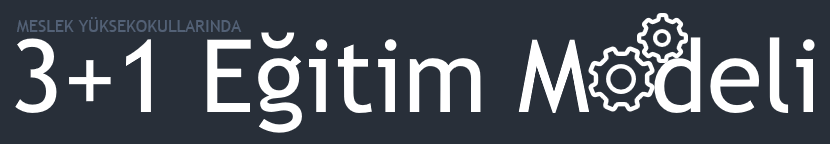 Öğrenci Formları
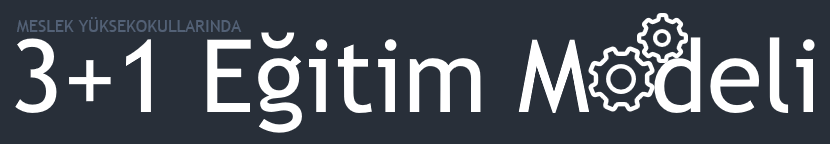 Öğrenci Devamsızlık Çizelgesi
İşletmede Mesleki Eğitim Kabul Formu
Ara Rapor
Sonuç Raporu
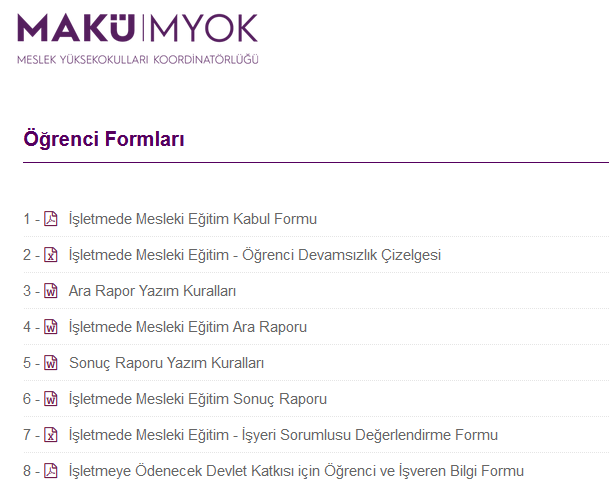 İş Yeri Sorumlusu Değerlendirme Formu
İşletmeye Ödenecek Devlet Katkısı İçin Öğrenci ve İşveren Bilgi Formu
http://myok.mehmetakif.edu.tr
Öğretim Elemanı Formları
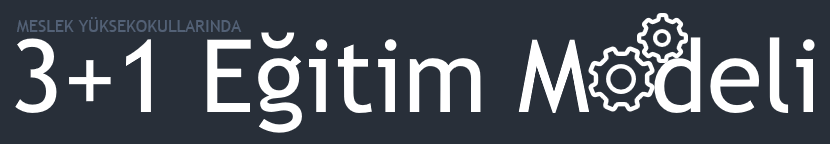 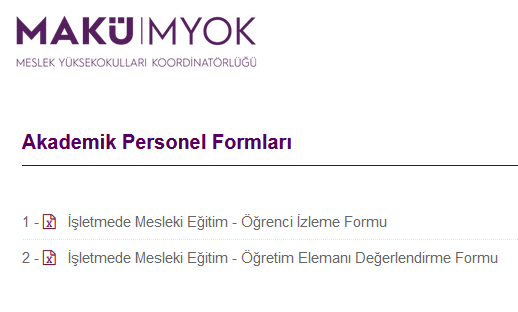 Öğrenci İzleme Formu
Öğretim Elemanı Değerlendirme Formu
http://myok.mehmetakif.edu.tr
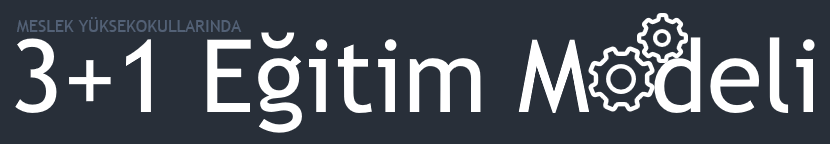 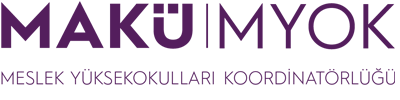